Leanness:Below or above averageleanness?
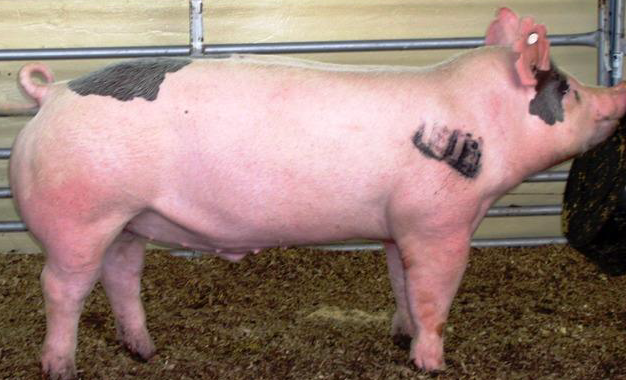 Above Average
Volume:Below or above averagespring of rib?
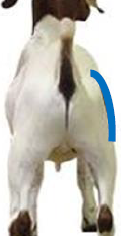 Below Average
Balance:Below or above averagerump?
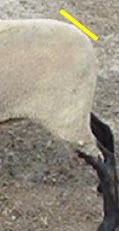 Below Average
Structural Correctness:Below or above averagepasterns?
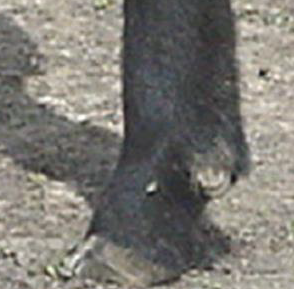 Above Average
Balance:Below or above averageunderline?
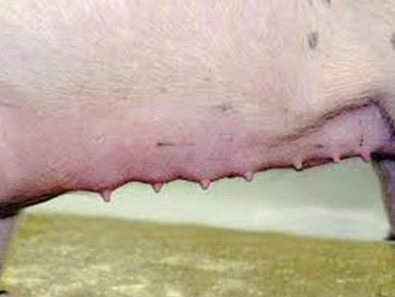 Above Average
Balance:Below or above averagelength and depth of body?
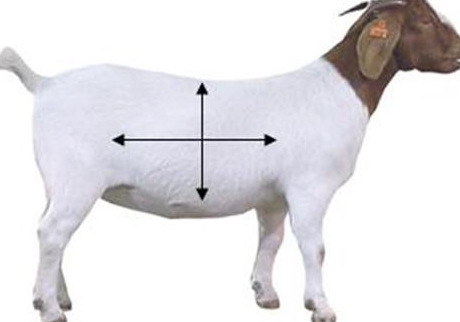 Above Average
Muscle:Below or above averagelength of hindsaddle?
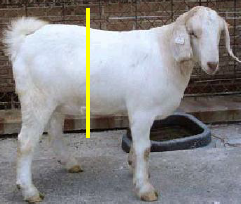 Below Average
Muscle:Below or above averagewidth of base?
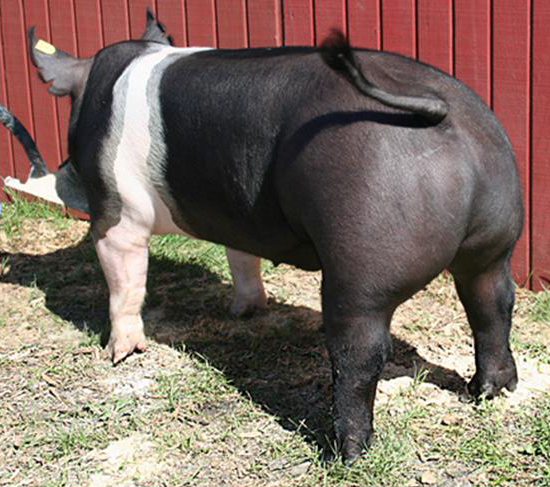 Above Average
Leanness:Below or above averageleanness?
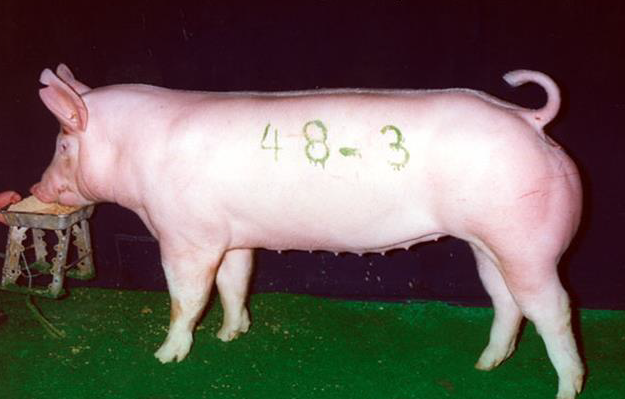 Below Average
Structural Correctness:Below or above averagehocks?
Above Average
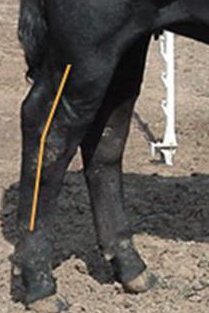 Structural Correctness:Below or above averageknees?
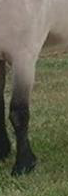 Below Average
Balance:Below or above averagerump?
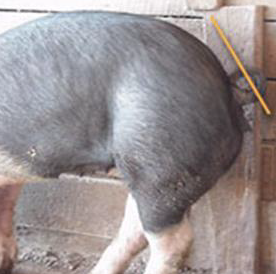 Below Average
Balance:Below or above averageshoulders?
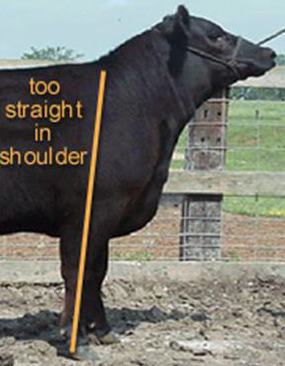 Below Average
Balance:Below or above averagestraightness of topline?
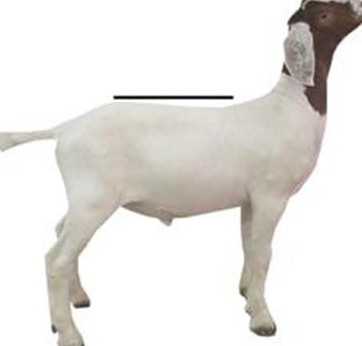 Above Average
Balance:Below or above averagevulva?
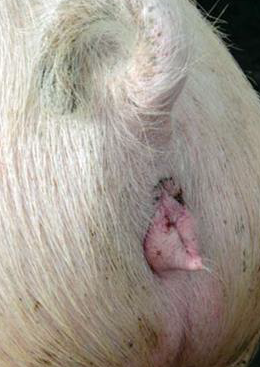 Above Average
Volume:Below or above averagechest width?
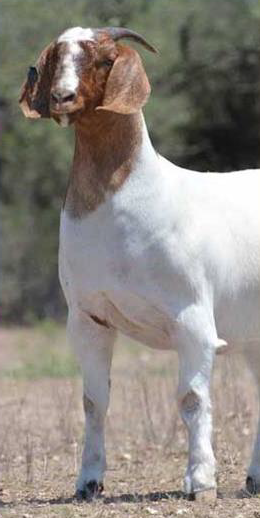 Above Average
Volume:Below or above averagelength of body?
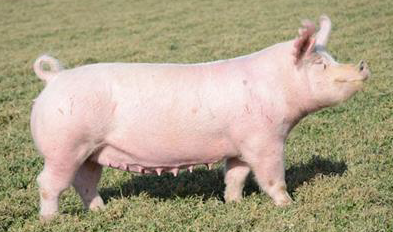 Above Average
Muscle:Below or above averagewidth of base?
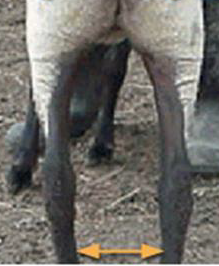 Below Average
Muscle:Below or above averageshape over the rack?
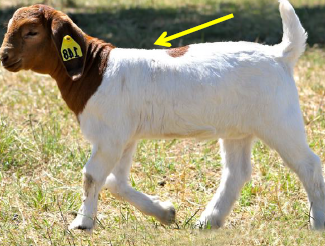 Above Average
Leanness:Below or above averagebrisket?
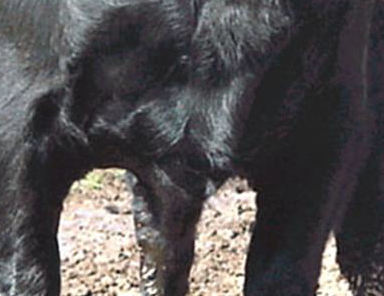 Below Average
Balance:Below or above averageoverall balance?
Above Average
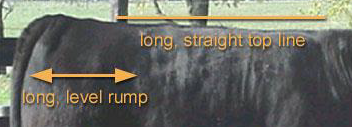 Leanness:Below or above averageleanness?
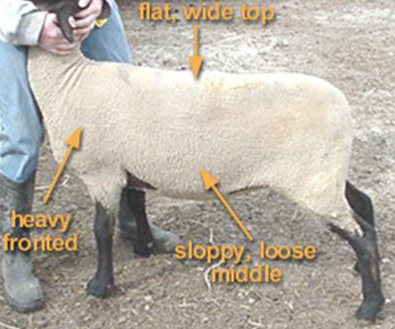 Below Average
Structural Correctness:Below or above averageknees?
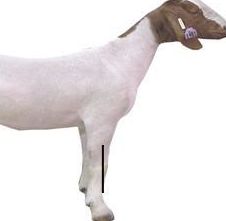 Above Average
Balance:Below or above averagerump?
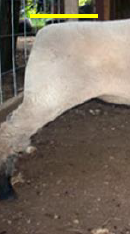 Above Average
Muscle:Below or above averagewidth of quarter?
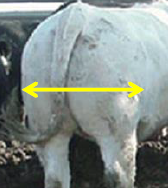 Above Average
Balance:Below or above averageFemininity?
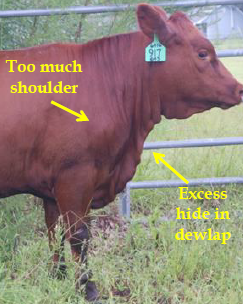 Below Average
Volume:Below or above averagelength of body?
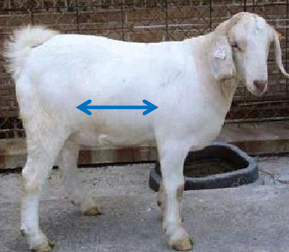 Below Average
Structural Correctness:Below or above averageknees?
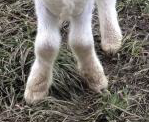 Below Average
Structural Correctness:Below or above averagepasterns?
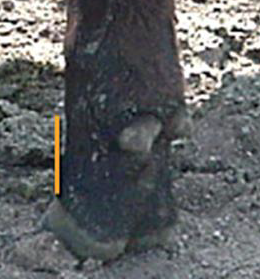 Below Average
Structural Correctness:Below or above averageknees?
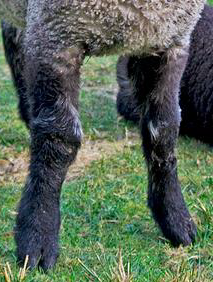 Below Average
Balance:Below or above averagebalance?
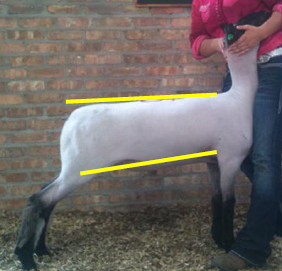 Above Average
Balance:Below or above averagebalance?
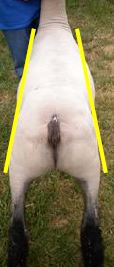 Above Average
Balance:Below or above averageFemininity?
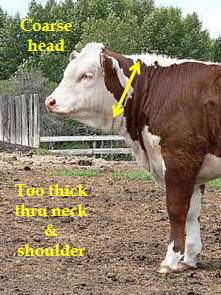 Below Average
Volume:Below or above averagedepth of body?
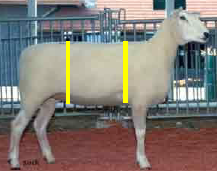 Above Average
Volume:Below or above averagedepth of body?
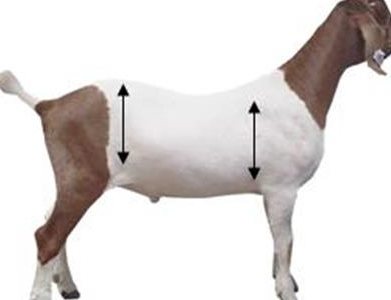 Below Average
Volume:Below or above averagedepth of body?
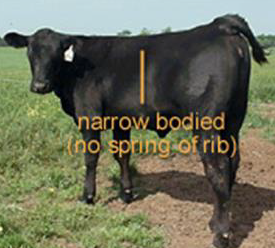 Below Average
Muscle:Below or above averageforearm?
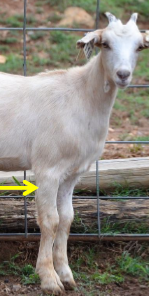 Average
Muscle:Below or above averagehindsaddle?
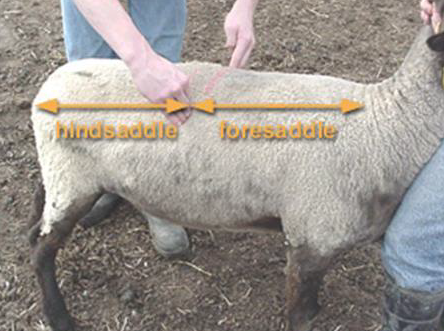 Below Average
Leanness:Below or above averagefinish?
Above Average
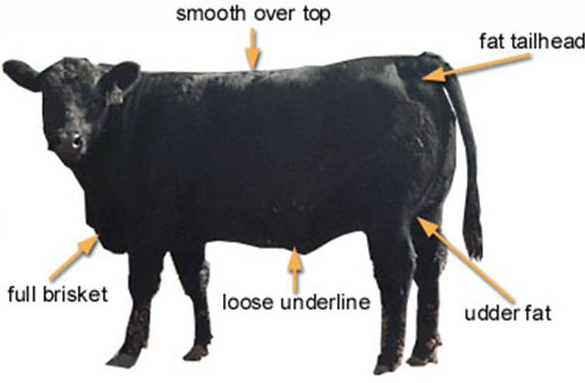 Leanness:Below or above averageleanness?
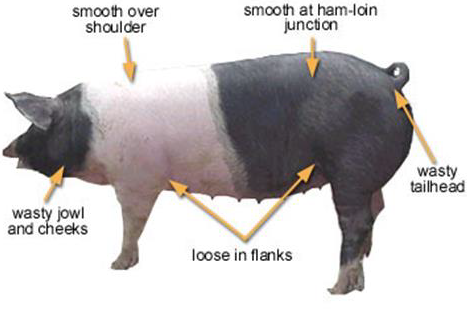 Below Average
Structural Correctness:Below or above averagefeet?
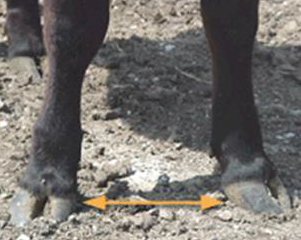 Below Average
Muscle:Below or above averagewidth of base?
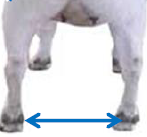 Above Average
Volume:Below or above averagespring of rib?
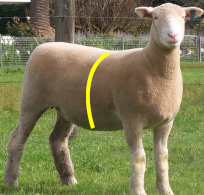 Above Average
Muscle:Below or above averagewidth of base?
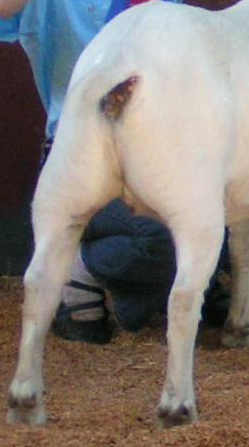 Above Average
Structural Correctness:Below or above averagehocks?
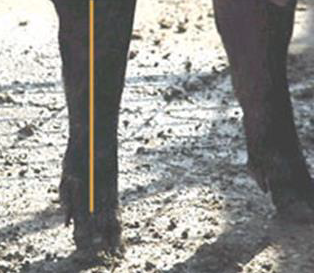 Below Average
Structural Correctness:Below or above averagepasterns?
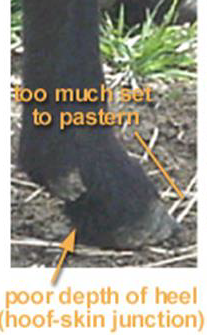 Below Average
Balance:Below or above averageunderline?
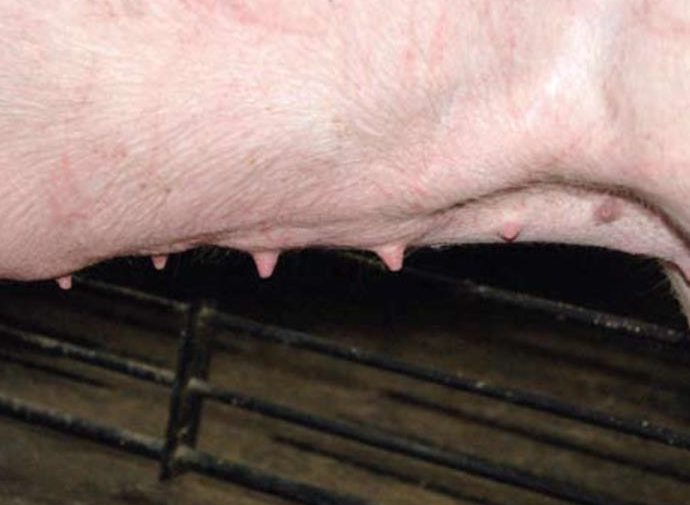 Below Average
Balance:Below or above averageRump?
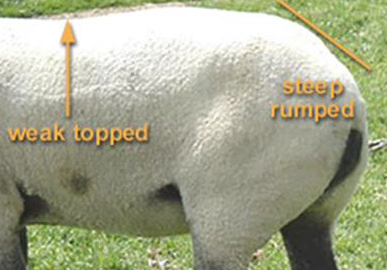 Below Average
Volume:Below or above averagedepth of body?
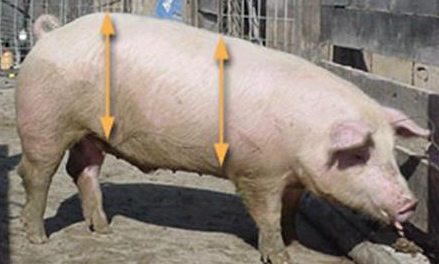 Above Average
Volume:Below or above averagedepth of body?
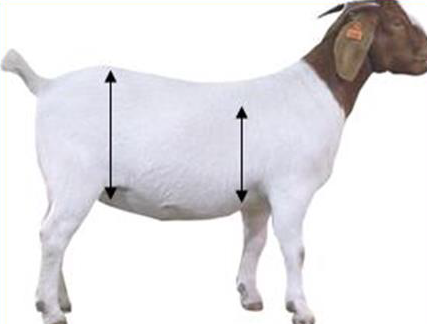 Above Average
Muscle:Below or above averagelength of loin?
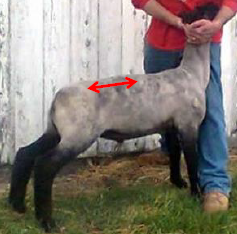 Above Average
Muscle:Below or above averagecenter of ham?
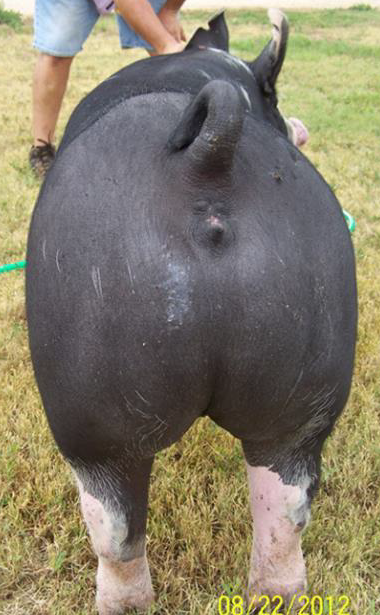 Above Average
Structural Correctness:Below or above averagepasterns?
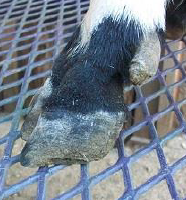 Above Average
Balance:Below or above averagerump?
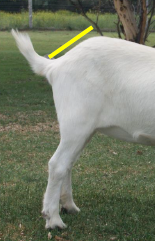 Below Average
Balance:Below or above averageRump?
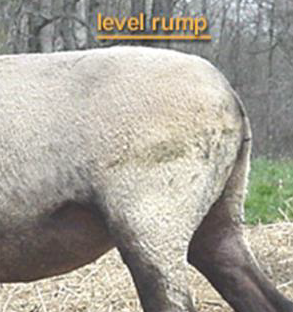 Above Average
Muscle:Below or above averagecenter of leg?
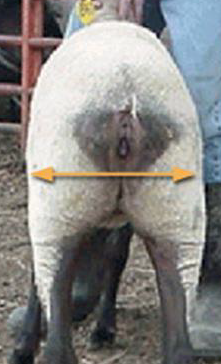 Below Average
Structural Correctness:Below or above averagepasterns?
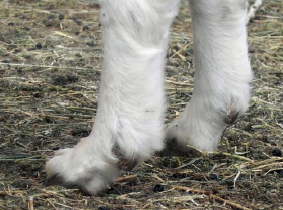 Below Average
Balance:Below or above averageshoulders?
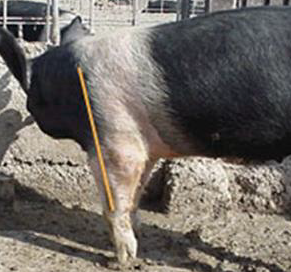 Below Average
Balance:Below or above averagestraightness of topline?
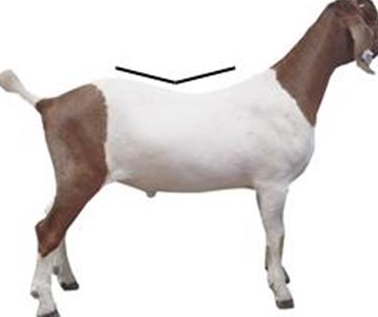 Below Average
Volume:Below or above averagelength of body?
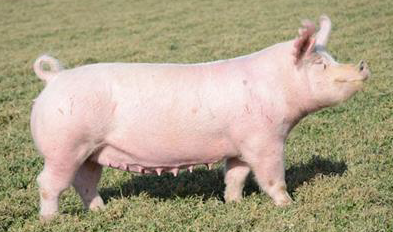 Below Average
Muscle:Below or above averagewidth of quarter?
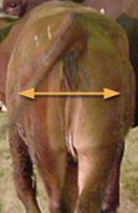 Below Average
Muscle:Below or above averagecenter of leg?
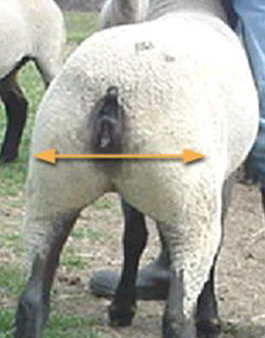 Above Average
Balance:Below or above averageoverall balance?
Below Average
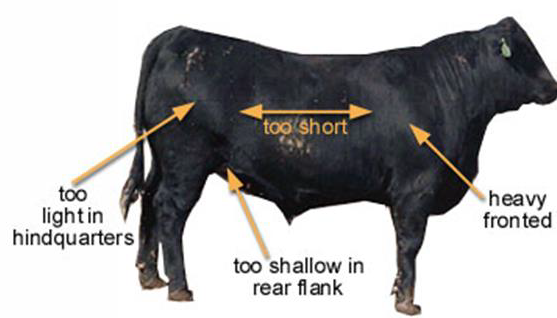 Balance:Below or above averagerump?
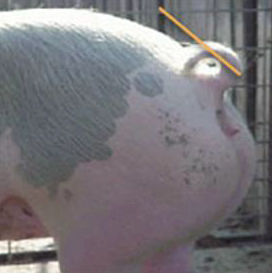 Below Average
Balance:Below or above averagestraightness of topline?
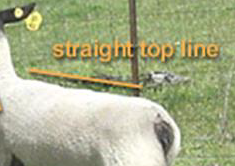 Above Average
Volume:Below or above averagelength of body?
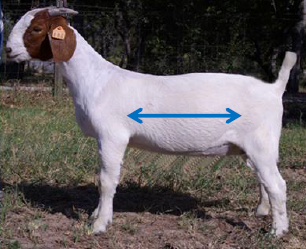 Above Average
Leanness:Below or above averageleanness?
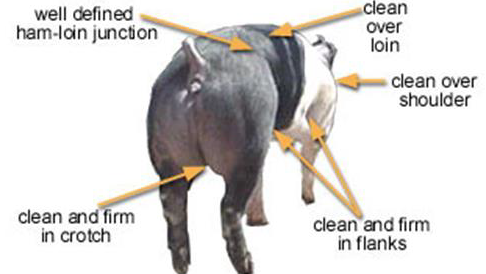 Below Average
Structural Correctness:Below or above averagepasterns?
Above Average
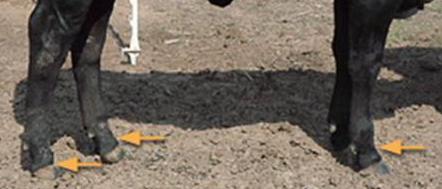 Balance:Below or above averagebalance?
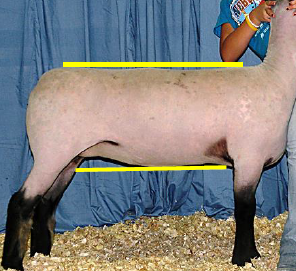 Above Average
Balance:Below or above averageFemininity?
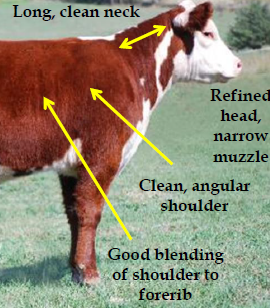 Above Average
Volume:Below or above averagelength of body?
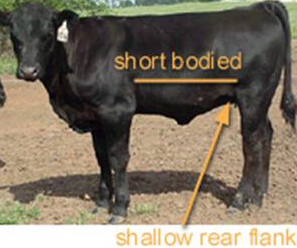 Below Average
Muscle:Below or above averagecenter of ham?
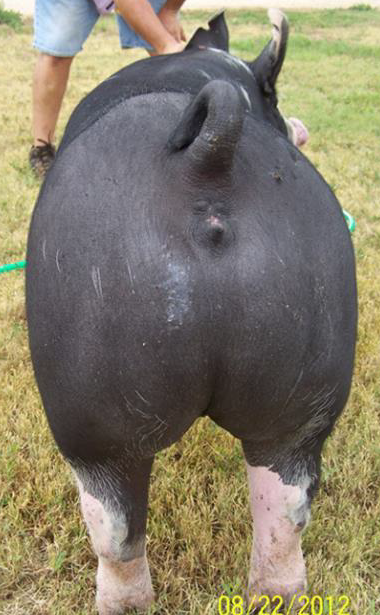 Above Average
Leanness:Below or above averageleanness?
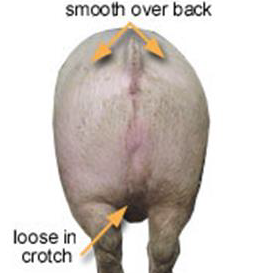 Below Average
Structural Correctness:Below or above averagepasterns?
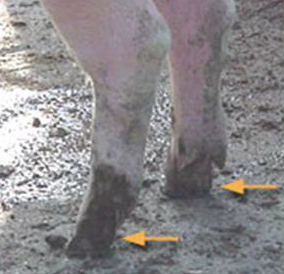 Below Average
Volume:Below or above averagedepth of body?
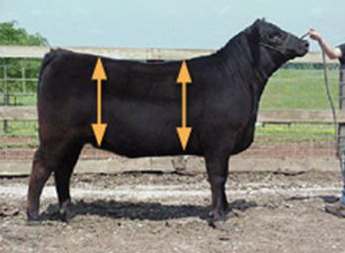 Above Average
Muscle:Below or above averageshape over the rack?
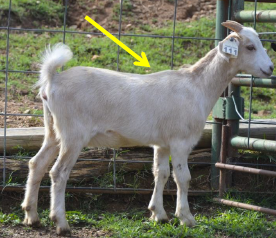 Below Average
Balance:Below or above averageoverall balance?
Below Average
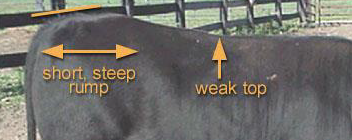 Structural Correctness:Below or above averagefeet?
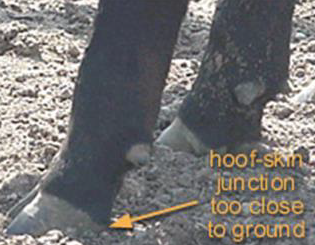 Below Average
Balance:Below or above averagerump?
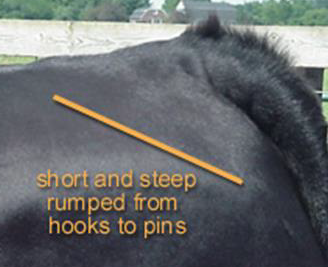 Below Average
Balance:Below or above averagebalance?
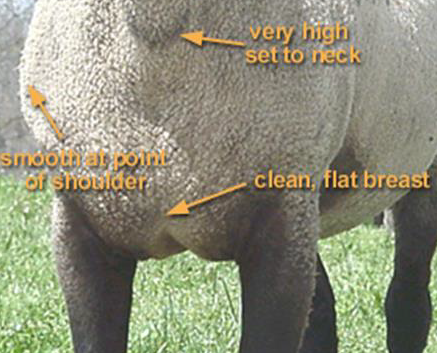 Above Average
Muscle:Below or above averagewidth of base?
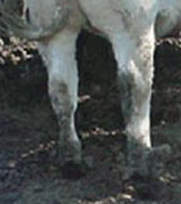 Above Average
Muscle:Below or above averagelength of loin?
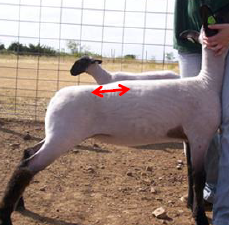 Below Average
Leanness:Below or above averageleanness?
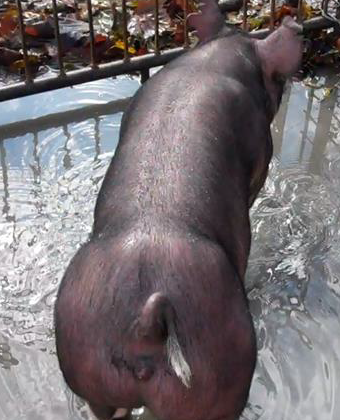 Above Average
Structural Correctness:Below or above averagepasterns?
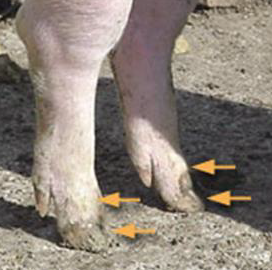 Above Average
Structural Correctness:Below or above averagepasterns?
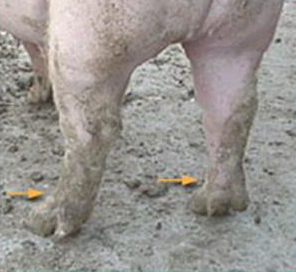 Below Average
Balance:Below or above averageoverall balance?
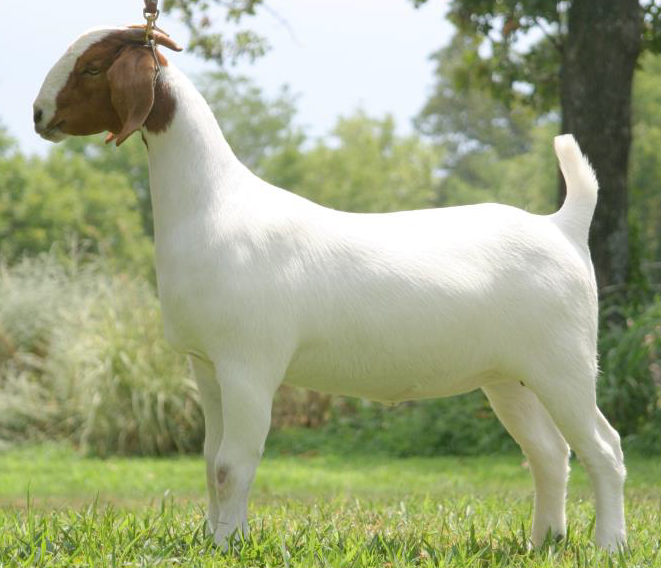 Above Average
Structural Correctness:Below or above averagehocks?
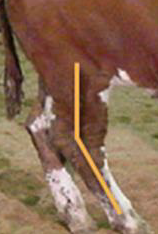 Below Average
Muscle:Below or above averagewidth of base?
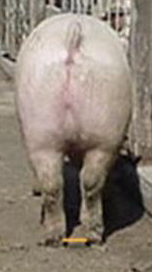 Below Average
Structural Correctness:Below or above averagepasterns?
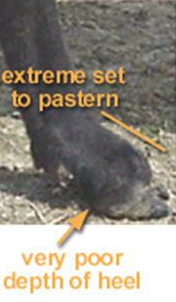 Below Average
Balance:Below or above averageshoulders?
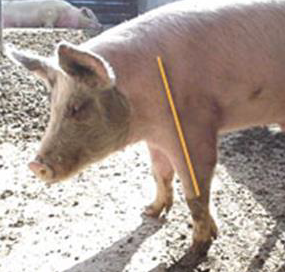 Below Average
Volume:Below or above averagespring of rib?
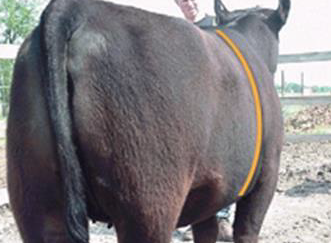 Above Average
Muscle:Below or above averagewidth of loin?
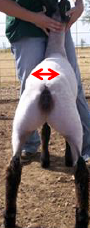 Below Average
Structural Correctness:Below or above averagepasterns?
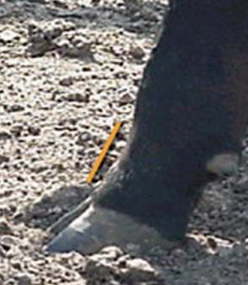 Below Average
Leanness:Below or above averageleanness?
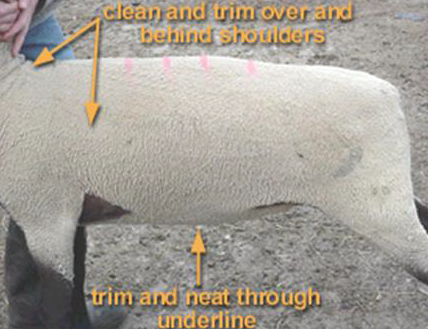 Above Average
Balance:Below or above averagerump?
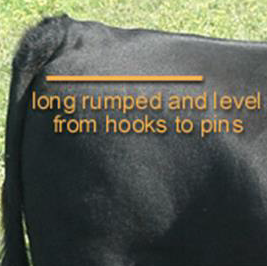 Above Average
Volume:Below or above averagelength of body?
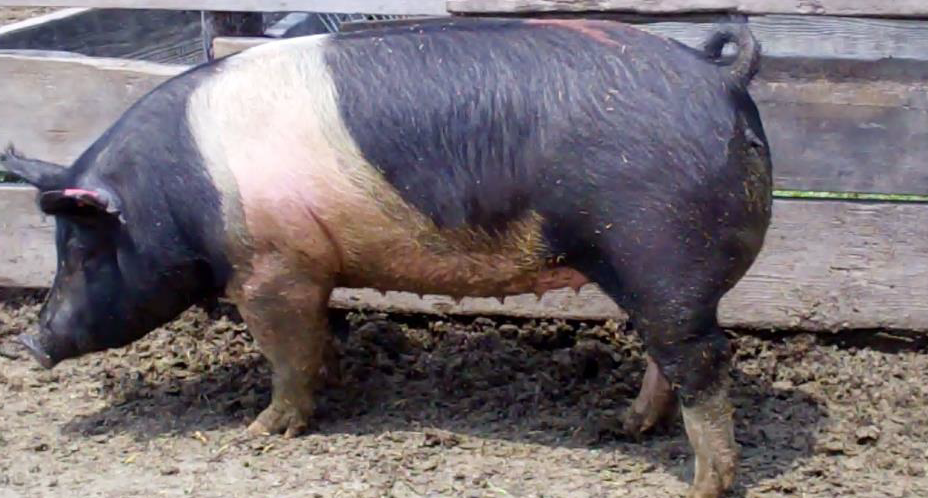 Below Average
Muscle:Below or above averagewidth of base?
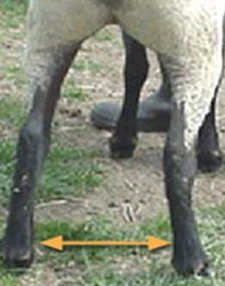 Above Average
Leanness:Below or above averagefinish?
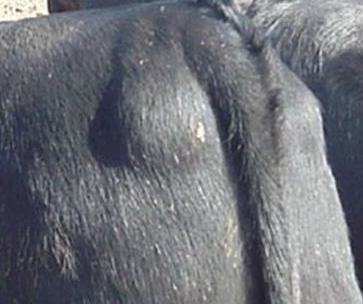 Below Average
Balance:Below or above averageshoulders?
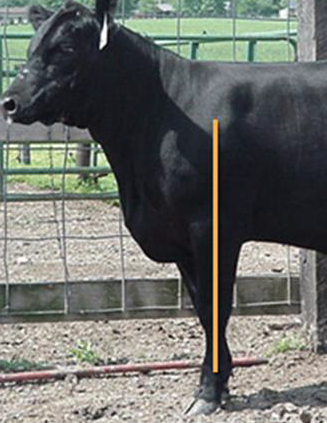 Above Average
Leanness:Below or above averagebrisket?
Above Average
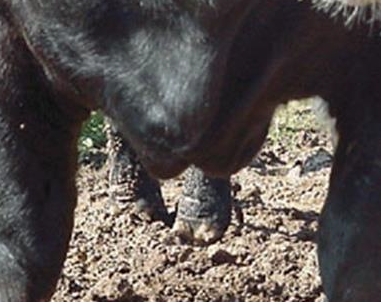 Structural Correctness:Below or above averagehocks?
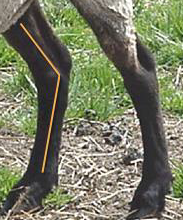 Below Average
Balance:Below or above averagerump?
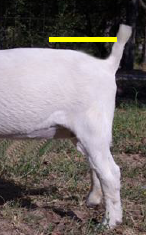 Above Average
Balance:Below or above averagevulva?
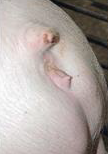 Below Average
Muscle:Below or above averagewidth of base?
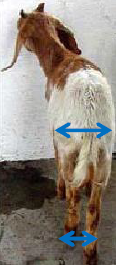 Below Average
Muscle:Below or above averageshape over the top?
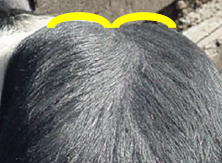 Above Average
Muscle:Below or above averagewidth of quarter?
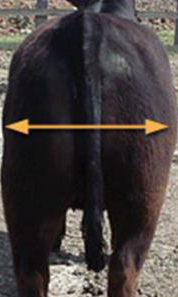 Above Average
Structural Correctness:Below or above averagehocks?
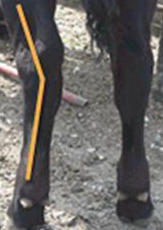 Below Average
Volume:Below or above averagespring of rib?
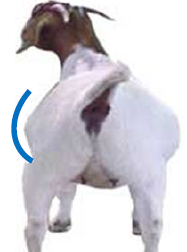 Above Average
Muscle:Below or above averagelength of hindsaddle?
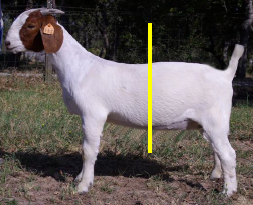 Above Average
Leanness:Below or above averageleanness?
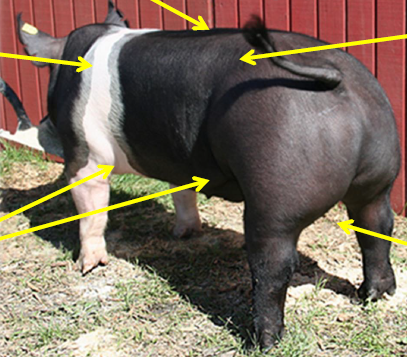 Above Average
Volume:Below or above averagechest width?
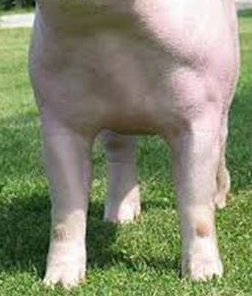 Above Average
Structural Correctness:Below or above averageknees?
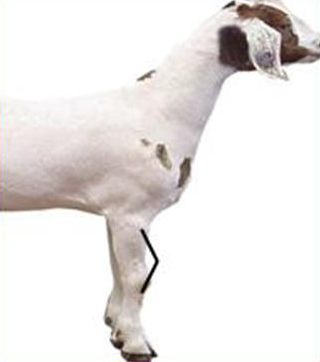 Below Average
Muscle:Below or above averagewidth of base?
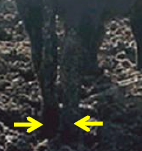 Below Average
Muscle:Below or above averageforearm?
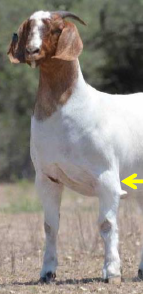 Above Average
Structural Correctness:Below or above averagehocks?
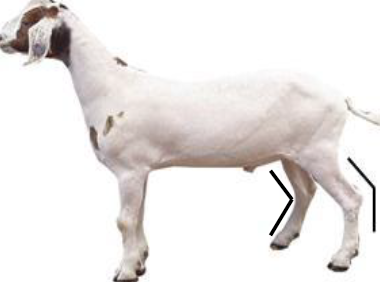 Below Average
Balance:Below or above averagebalance?
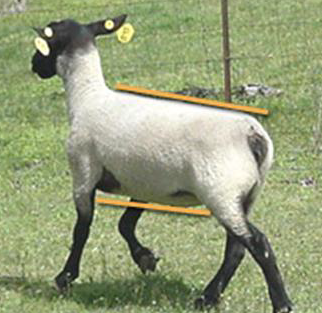 Below Average
Muscle:Below or above averagewidth of loin?
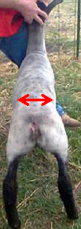 Above Average
Structural Correctness:Below or above averageknees?
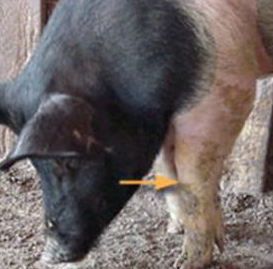 Below Average
Structural Correctness:Below or above averagehocks?
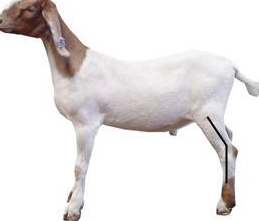 Above Average
Balance:Below or above averagedepth of body?
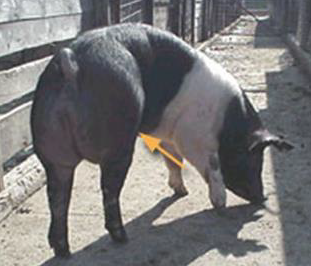 Below Average
Leanness:Below or above averageleanness?
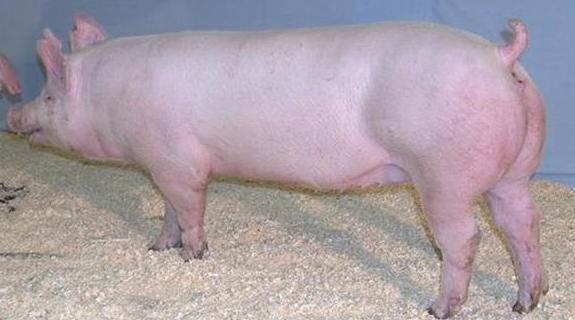 Above Average